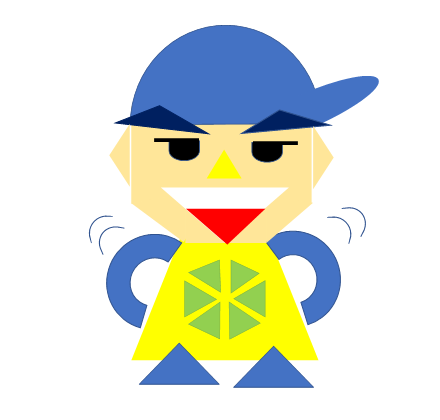 コリオサイズ～健康体操～
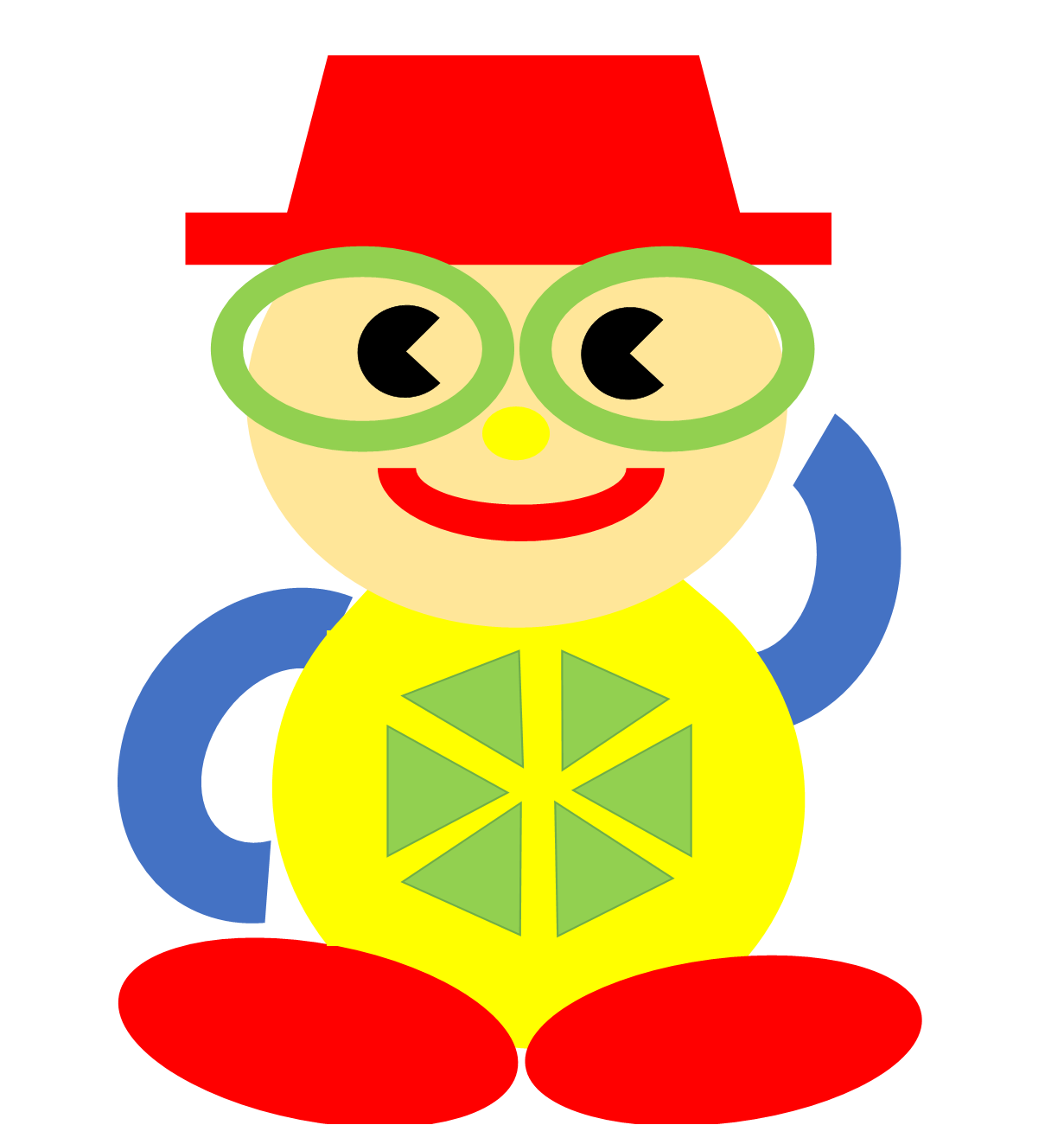 ～自主トレーニング編～
（無理のない範囲でする／声を出して数を数える）
ゆっくりと体操しましょう
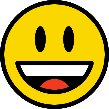 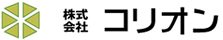 タオルを
使います！
コリオサイズ
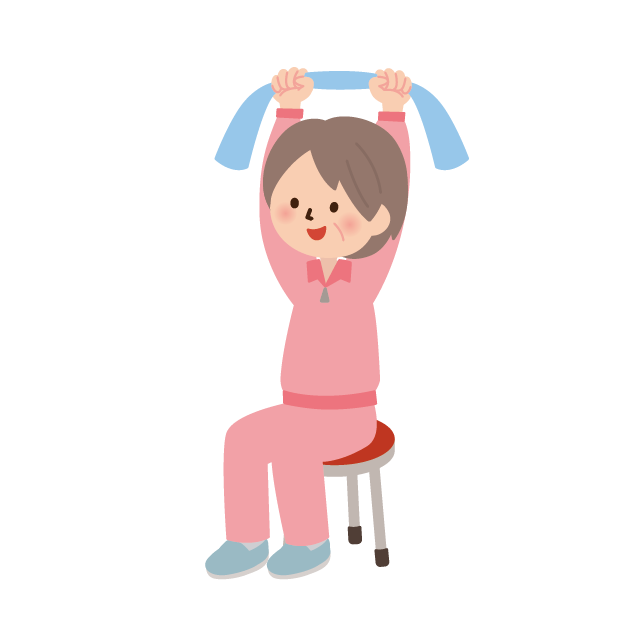 ①深呼吸 & ストレッチ
　　
　両手を頭よりも高く上げて伸びをします。
　肩関節の運動を促しながら行います。

息を吸う⇒手を上げる　　息を吐く⇒手を下げる
コリオサイズ
②脚の運動
　～座位での運動～
股関節の運動
・上下：15回
・つま先は上げる
・踵は床につけない
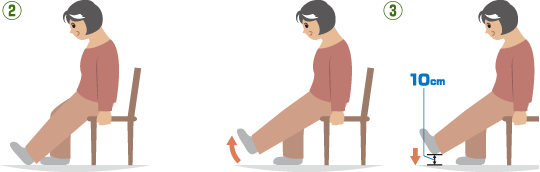 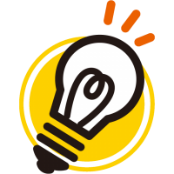 立つ事が難しい方は10秒間お辞儀をする
その後ゆっくりと身体を起こす　→10回
手すりの使用OKです
タオルを
使いましょう
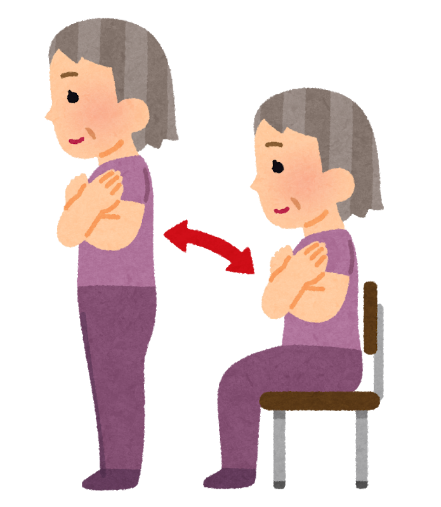 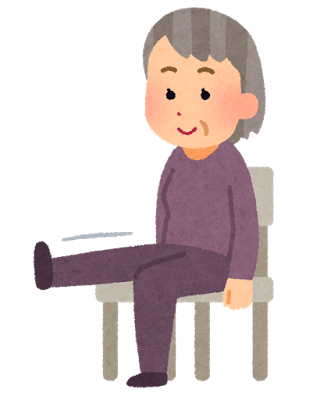 起立の運動（可能な方）
・15回
・お辞儀をしっかりする
・お尻に力を入れて立つ
股関節の運動／膝ストレッチ
・左右：15秒
・つま先は上げる
・踵は床につけない
コリオサイズ
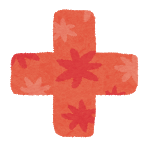 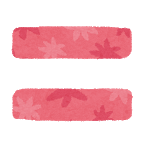 ③足踏み体操の前に、、、
5＋8＋7=？

3つの数字を足した数だけ
次の方法で足踏みしましょう！
コリオサイズ
③足踏み運動
　～先ほどの足した数字の分だけ、足踏みを行いましょう～
　 ※3の倍数で手拍子、5の倍数で頭を触りましょう！
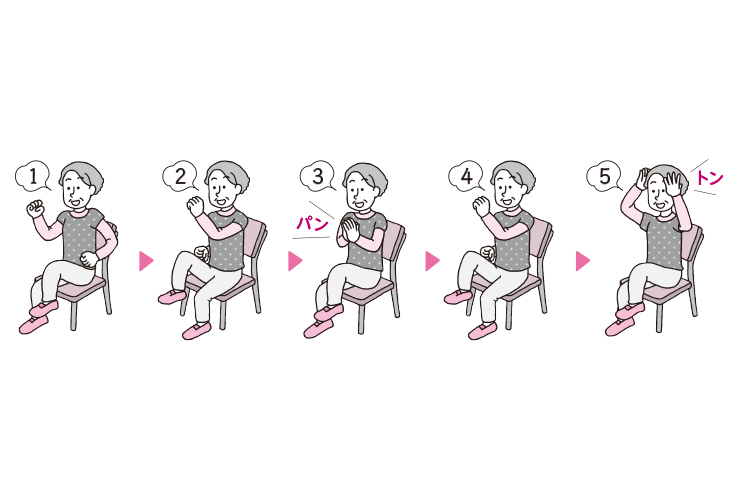 コリオサイズ
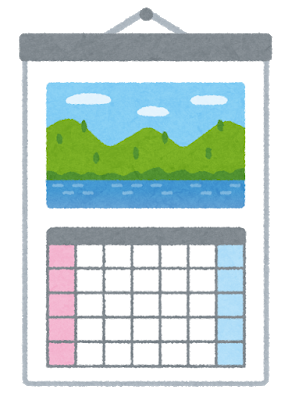 ➃手の運動：
→問題の答えを指で示しましょう

問1.今年は令和〇年？
問2.今月は何月？
問3.タコの足の数は？
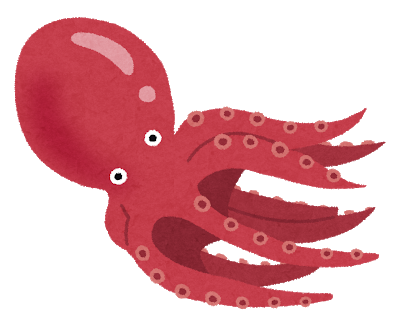 コリオサイズ
⑤頭の体操：野菜の名前を
10個以上書きましょう！
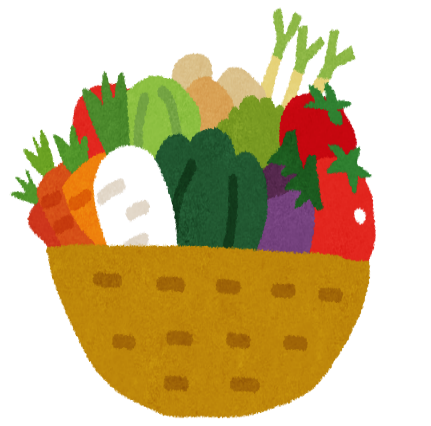 皆様が安全に、安心して過ごせるように、
コリオサイズはしばらくの間、
活動を自粛させていただくことになりました。

これはコリオサイズが再開できるまでの運動メニューです。
1日1回を目標に運動をしていただければ幸いです。

コリオサイズスタッフ一同
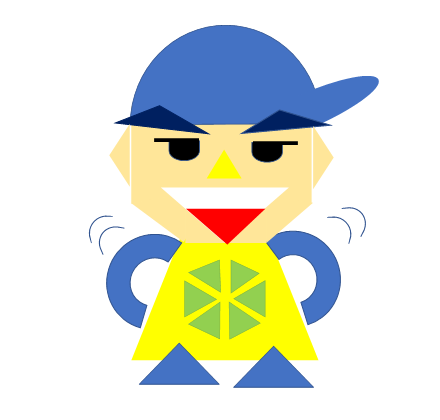 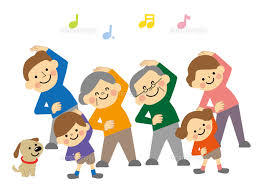 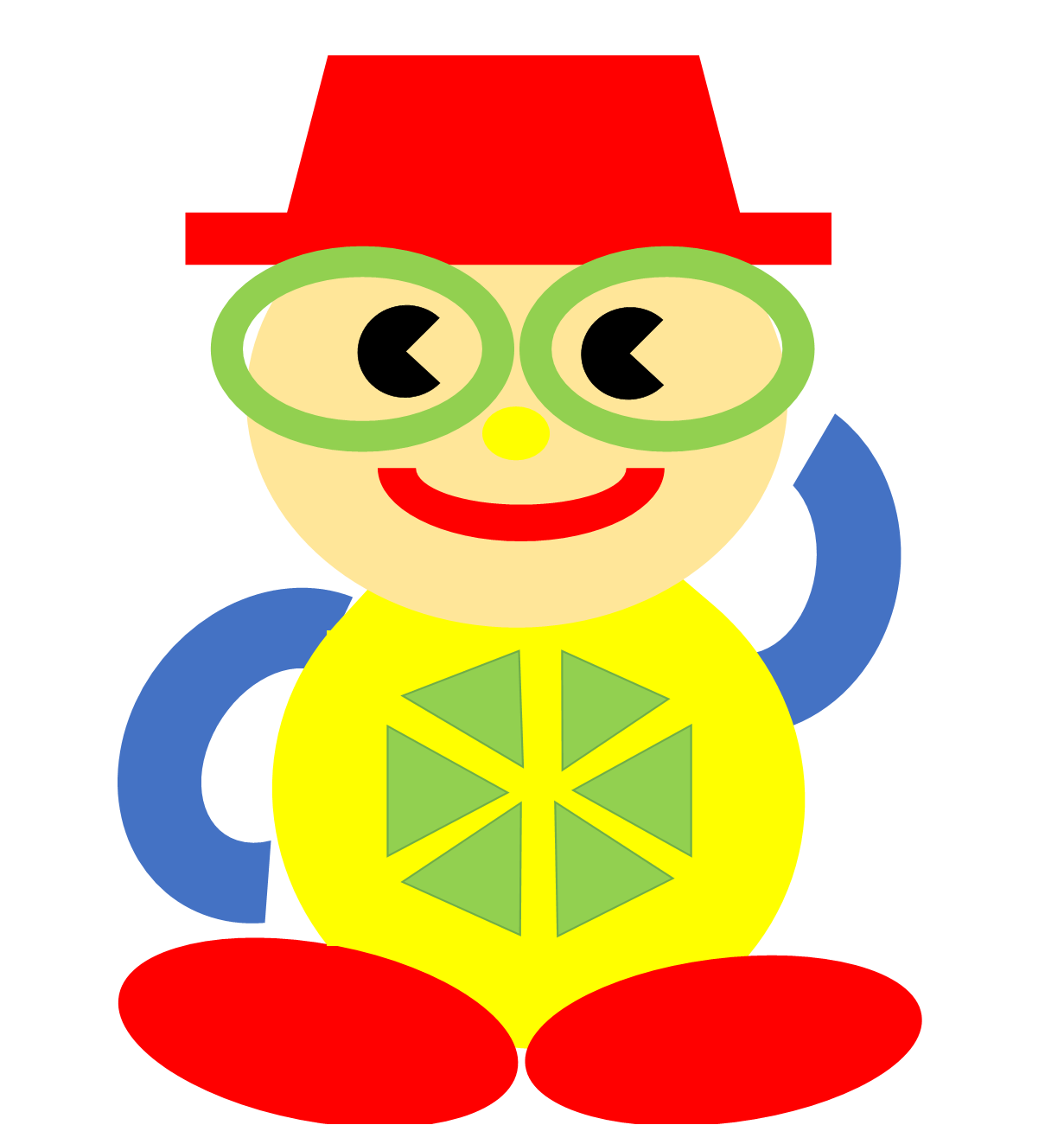 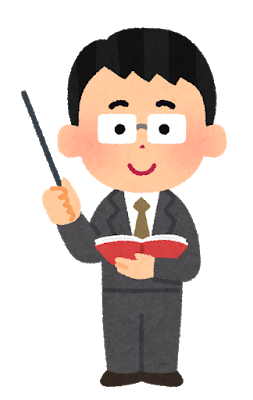 コリオサイズ
答え合わせ

③5＋8＋7＝20
④問1＝2　問2＝8　問3＝12
⑤人参、白菜、茄子、トマト、
　きゅうり、じゃがいも、たまねぎ、
　大根、ピーマン、キャベツなど